LiDAR for Map Amendments
02/07/2024
LiDAR for Letter of Map Amendment (LOMA)
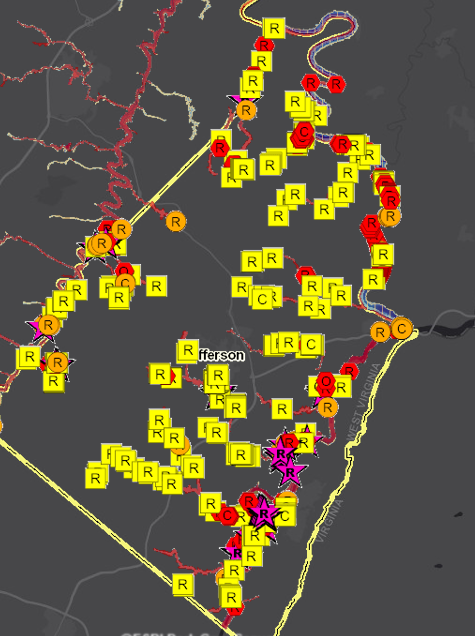 Yellow Structures are potential LOMAs
If applicable, LiDAR data can replace the requirement to submit certified elevation information which can create a cost savings for property owners. 

The WV Flood Tool (www.mapwv.gov/flood) can be used for the map requirement of LOMAs for properties located in A or AE Flood Zones.
Countywide Flood Risk Studies identify potential structures that could be removed from the SFHA
Jefferson County Flood Risk Study – Future SFHA Map Conditions for Buildings
LiDAR for Map Amendments
LiDAR for Map Amendments
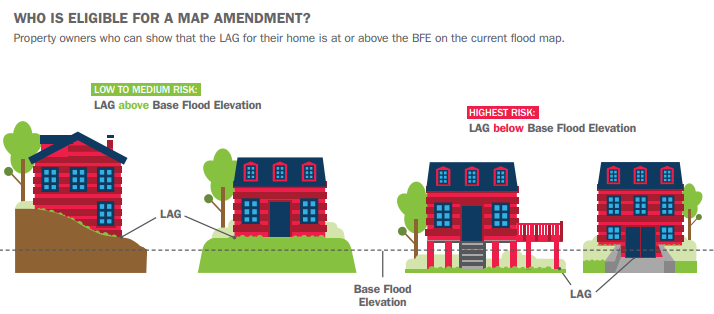 Source:  How to Request a Map Amendment (Nov. 2018)
When LiDAR Cannot Be Used
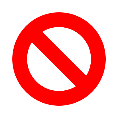 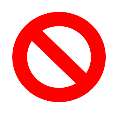 LiDAR LOMA Submission – 4 Steps
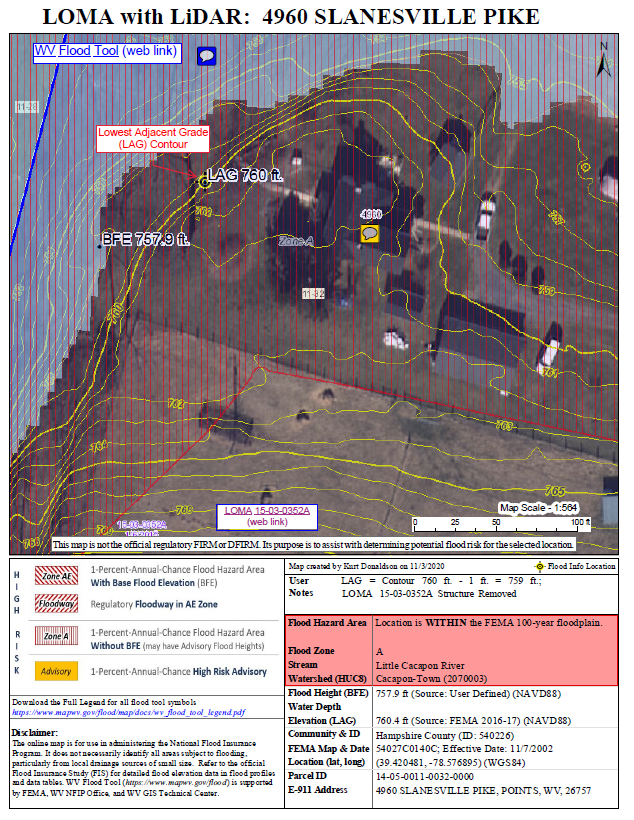 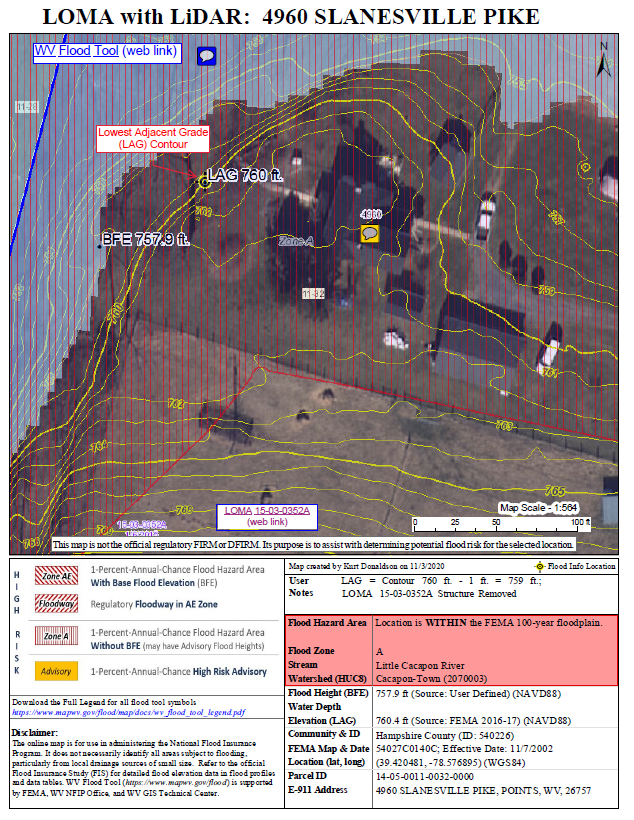 Click here for more detailed instructions
Step 1: Does My Community Have LiDAR?
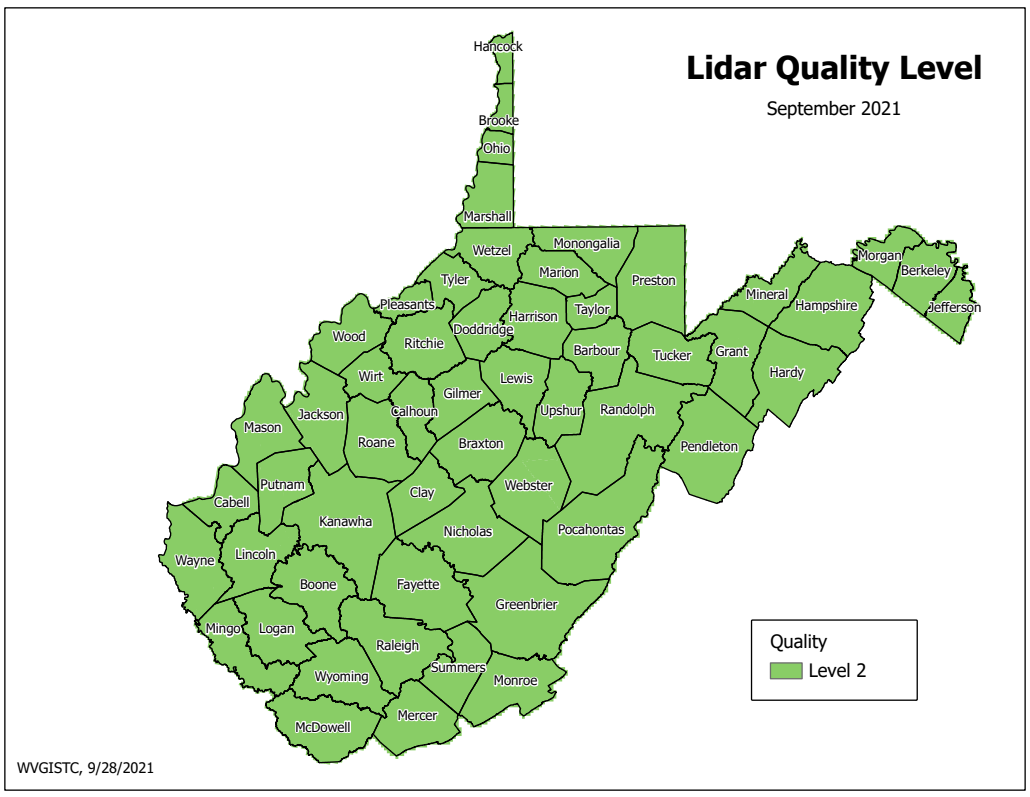 In 2022, FEMA-purchased QL2 LiDAR became available for the entire State
Step 2: Print LOMA Map with WV Flood Tool
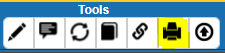 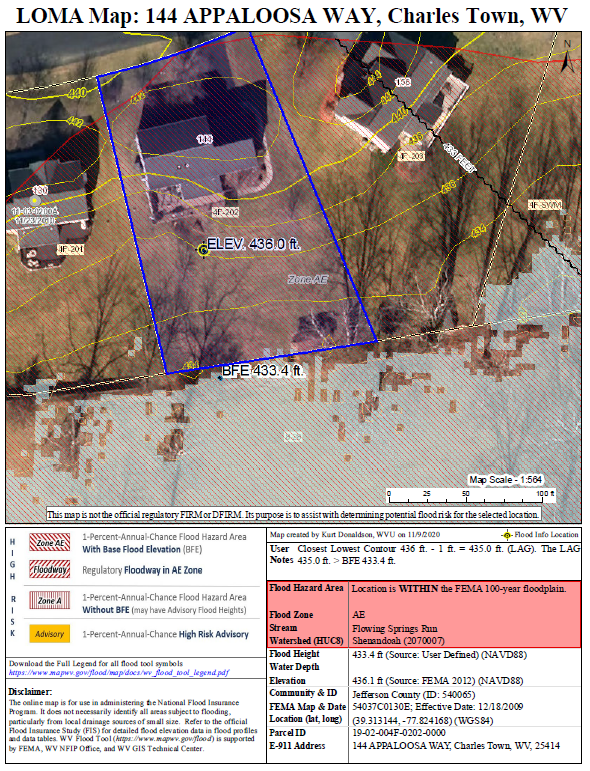 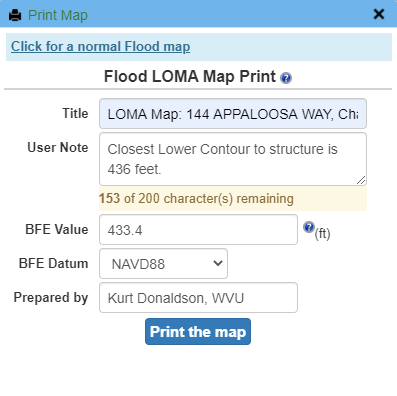 Use the WV Flood Tool’s Print Tool (LOMA Option) to generate LOMA Maps
What needs to be submitted on Map?
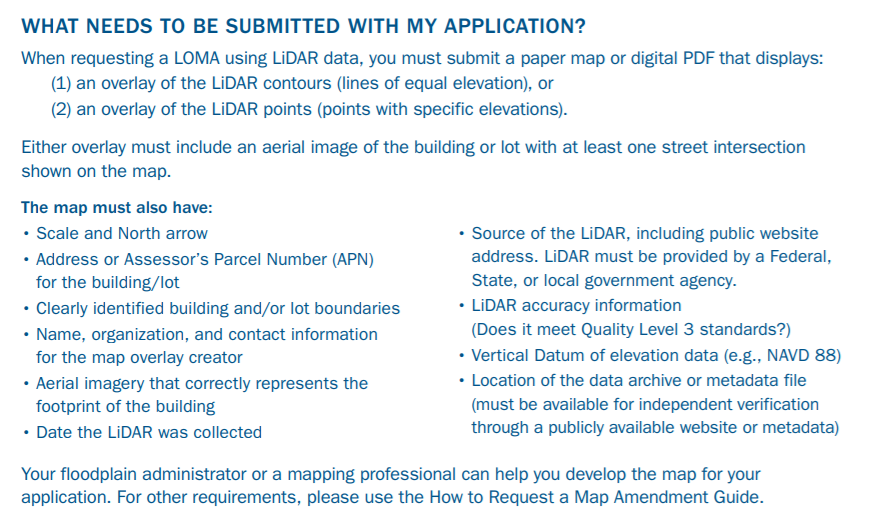 Source: FEMA Region V Fact Sheet  https://greatlakescoast.org/pubs/factSheets/Region_V_LiDAR_LOMA_FS_v3_012219_FINAL.pdf
What needs to be submitted?
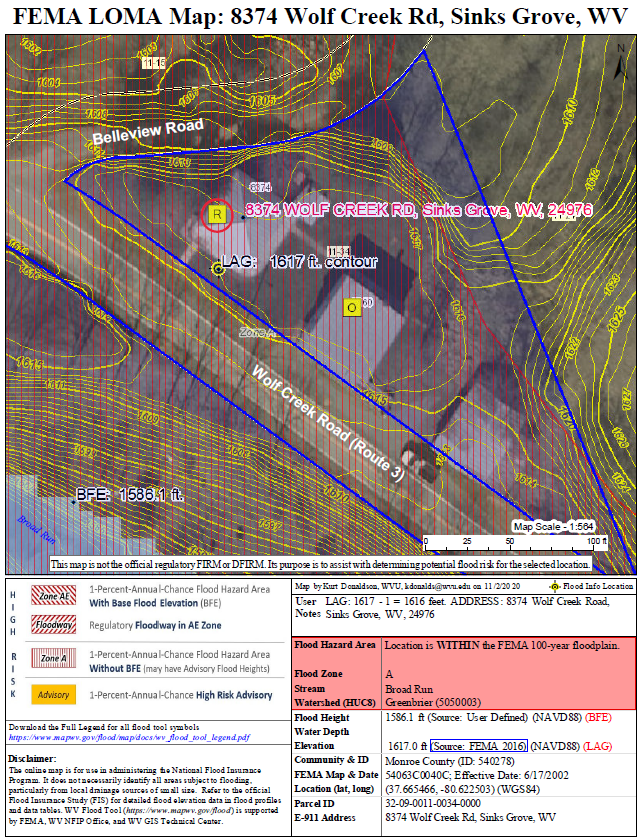 10
3
6
32-09-0011-0034-0000
5
9
1
8
11
7
2
4
More than one map can be made to present all elements
Identify LOMA Structures (Risk MAP View)
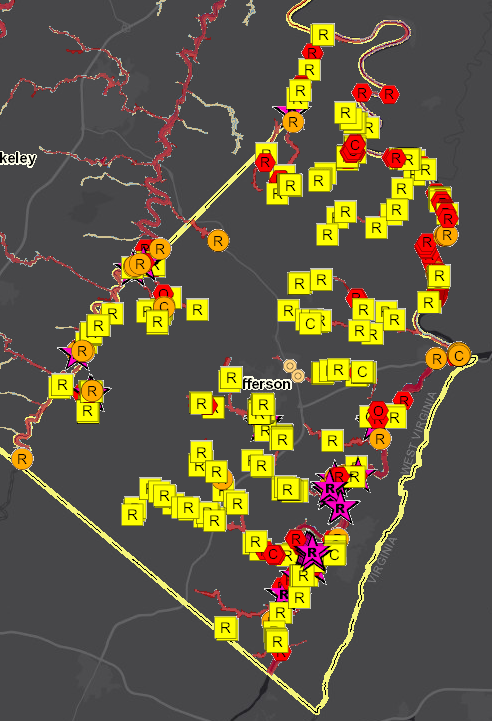 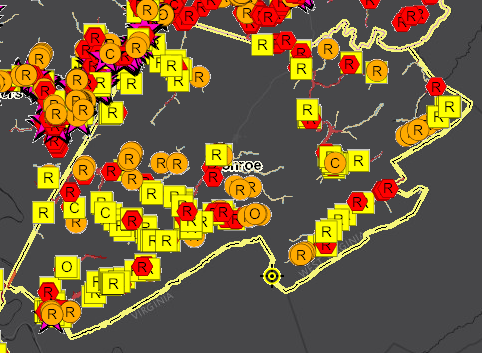 Mapped-Out SFHA Residential Structure (Potential LOMA)
Monroe
Jefferson
Structures Mapped Out of SFHA
Search on  Building Risk “Mapped Out” SFHA structures (yellow square symbol) in Risk MAP View for potential LOMAs.  It is estimated that Jefferson County, for example, has 250 structures that could be considered for LOMA Removal Status from the Special Flood Hazard Area (SFHA).
R
Residential
C
Commercial
O
Other
Jefferson County – Potential LOMAs
(1) Future Map Conditions:  Floodway (32), No Change SFHA (339), Mapped In SFHA (85), Mapped Out SFHA (279)
Higher Risk
Advisory flood zone mapping indicates about 40% of Structures may quality for LOMAs
Lower Risk
(2) Building Counts (bSF)
(3) LOMAs Positional Accuracy Verified
Identify Potential LOMAs (Risk MAP View)
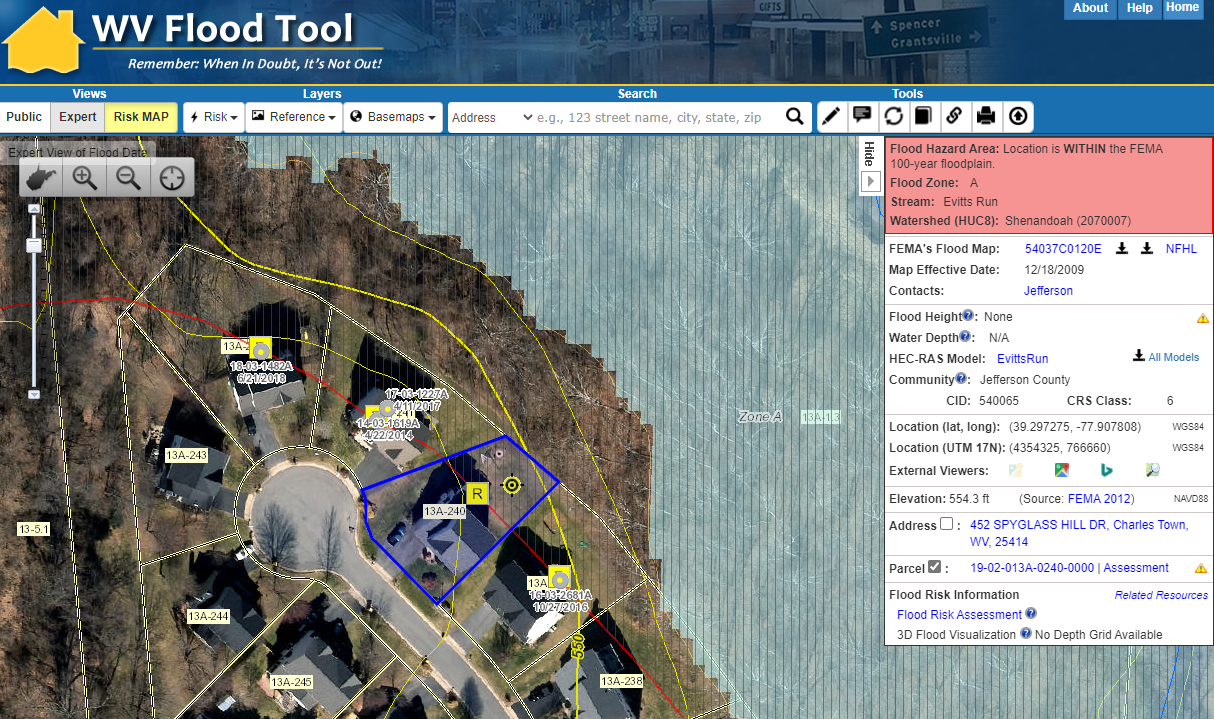 Flood Depth Grid
Building 19-02-013A-0240-0000_452
Building 19-02-013A-0240-0000_452 should qualify for a LOMA.  The adjacent properties already have certified LOMAs with a Removal determination.  The significant elevation difference between the Flood Depth Grid and structure of interest also indicates a likely LOMA candidate.
https://www.mapwv.gov/flood/map/?wkid=102100&x=-8672657&y=4764344&l=12&v=2
Future Map Conditions (Potential LOMAs)
C
R
O
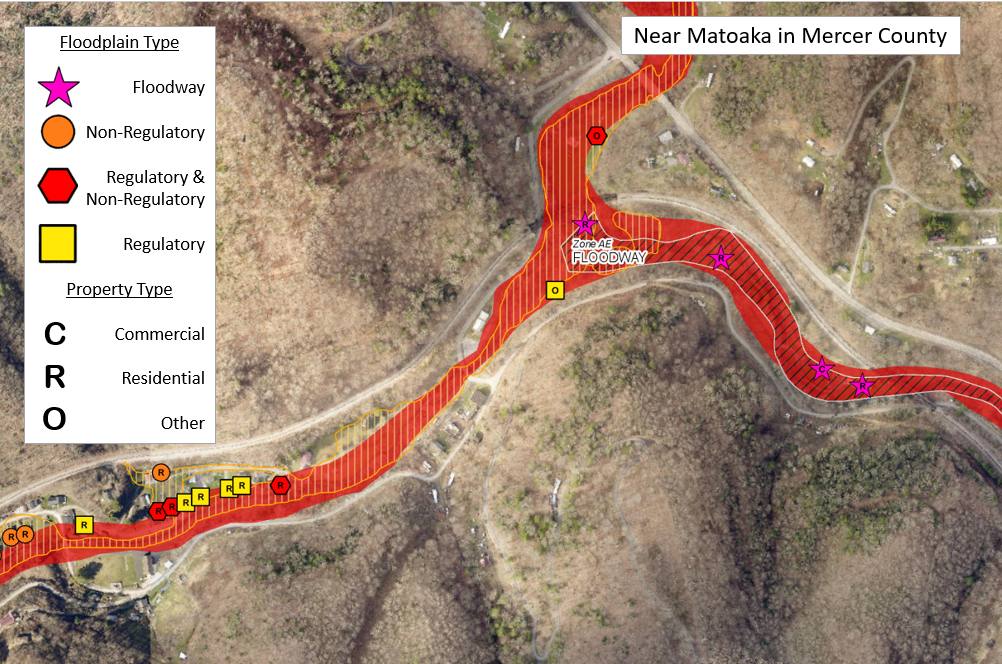 Regulatory Floodway
Mapped IN SFHA
No Change
Mapped Out of SFHA
Mapped out SFHA Structure (Potential LOMA)
High Risk Non-Regulatory
Preliminary Studies
Advisory A Zones
Updated AE Zones
Search on  Building Risk “Mapped Out” SFHA (yellow symbol) structures in Risk MAP View for potential LOMAs
LOMA Map – Identify BFE
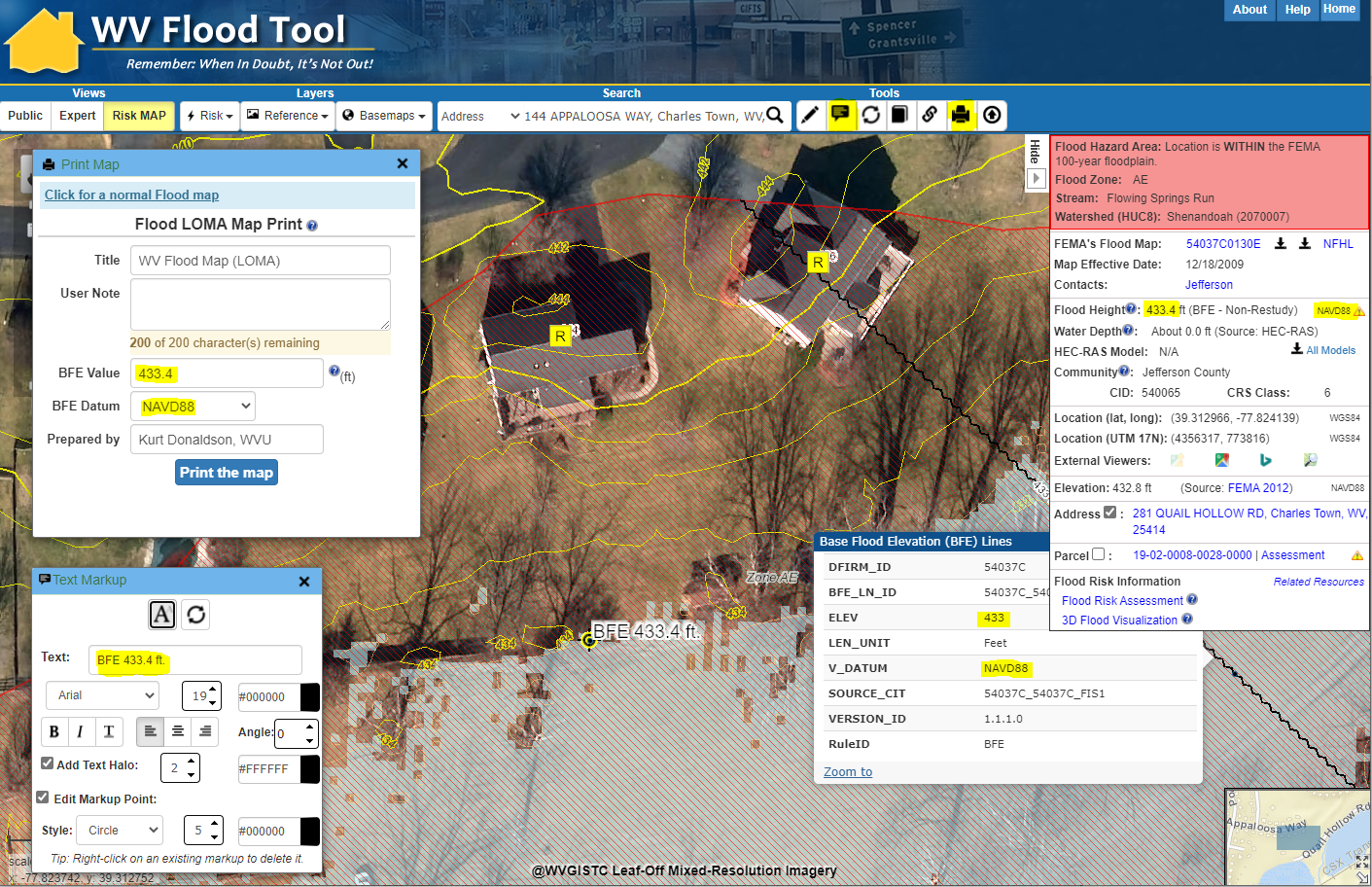 Text Markup tool
Open Print Map tool and select FEMA LOMA Map link
Print LOMA
BFE Value and Datum
Flood Query Results Panel
Using the Flood Depth Grid as a reference, click on closest BFE value to structure.  Copy BFE Value 433.4 and Datum NAVD88 from Flood Query Results Panel to the LOMA Map Print window.  Annotate flood height value 433.4 ft. on the map layout using the Text Markup tool.
For AE Zones make BFE and X-Section Layers visible in RISK Layers
Flood Depth Grid
Text Markup
https://www.mapwv.gov/flood/map/?wkid=102100&x=-8663344&y=4766601&l=13&v=2
LOMA Map – Identify LAG
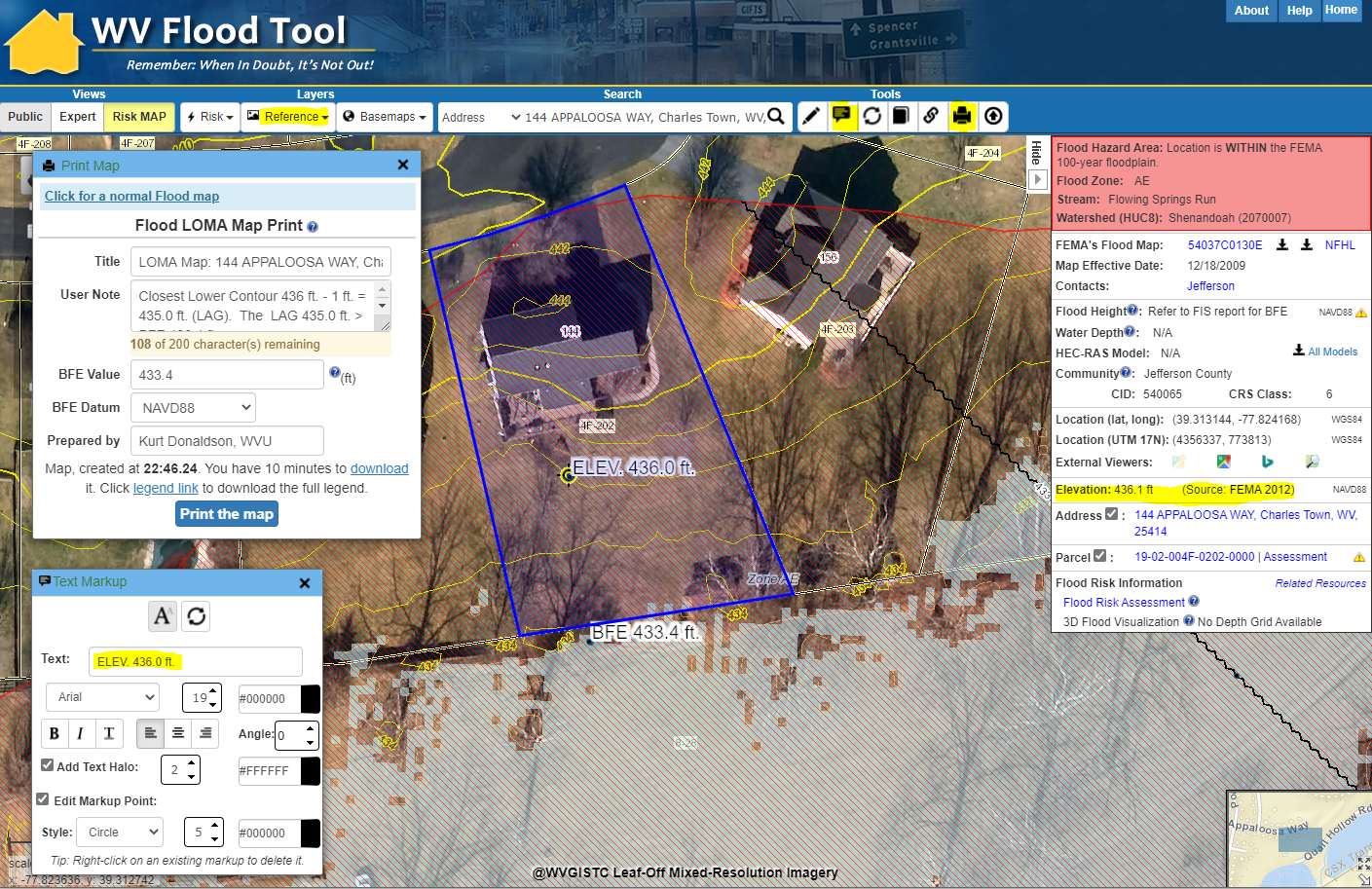 Text Markup tool
Open Print Map tool and select FEMA LOMA Map link
Ensure Contours Layer visible
Print LOMA
Print Map, Download, open map in new browser tab, right click on map and Save to PDF File
Elevation Value and Metadata
Flood Query Results Panel
Turn on Contours Layer in REFERENCE Layers of WV Flood Tool to view two- or one-foot contours at 1:564 and 1:282 zoom scales.  Identify the Closest Lower Contour 436 ft. and verify elevation in Flood Query Results Panel.  Annotate contour value 436 ft. on the map frame using Text Markup tool.
For AE Zones make BFE and X-Section Layers visible in RISK Layers
Flood Depth Grid
Text Markup
https://www.mapwv.gov/flood/map/?wkid=102100&x=-8663344&y=4766601&l=13&v=2
LiDAR Contour Method
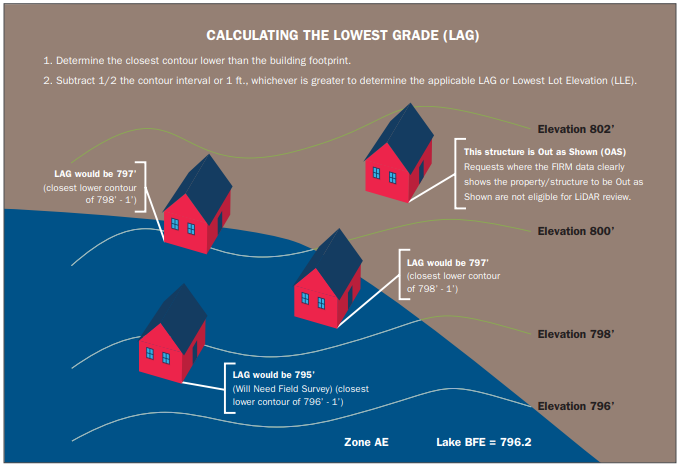 Calculating Lowest Adjacent Grade (LAG) – Contours
Calculating Elevations Using LiDAR
LiDAR Point Data Method
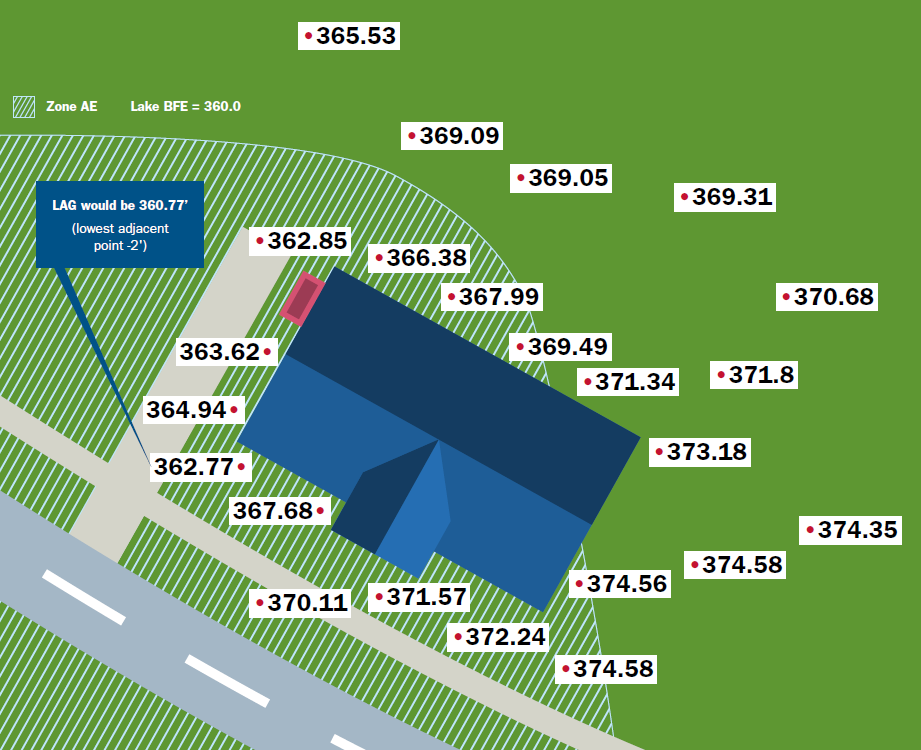 Calculating Lowest Adjacent Grade (LAG) – Point Data
WV Flood Tool (LAG Methods)
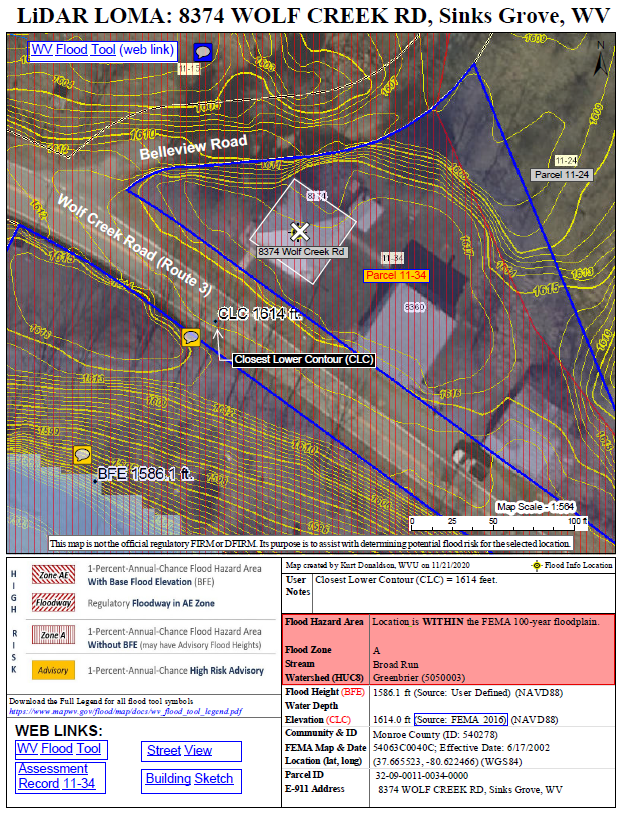 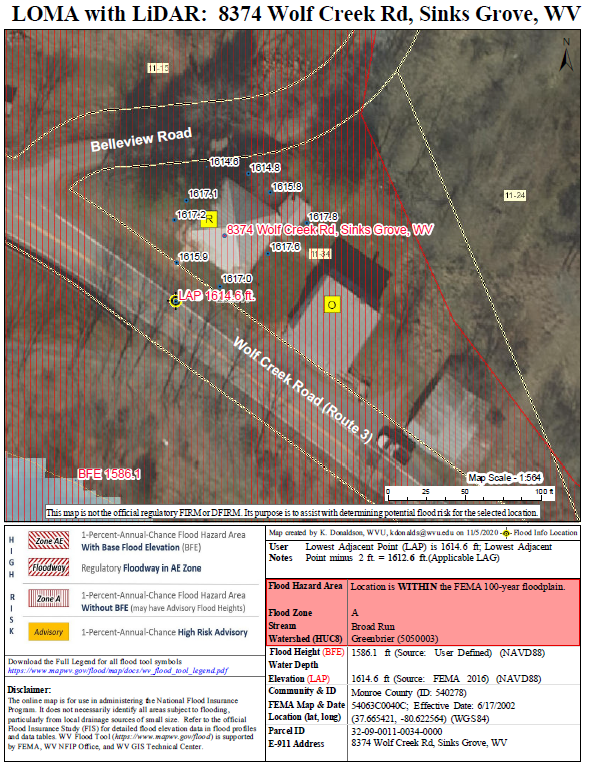 The LAG derived from the Point Cloud Method should be close and in-line with the LAG from the Contour Method
CLC 1614 ft.
LAP 1614.6 ft.
Parcel 32-09-0011-0034-0000
Applicable LAG is 1612.6’ 
(lowest adjacent point 1614.6’ – 2’)
Applicable LAG is 1613’(closest lower contour of 1614’ – 1’)
Step 3:  LOMA Map – More Annotation
PDF LOMA Exhibit
More Comments and Web Links added with Adobe Acrobat Software
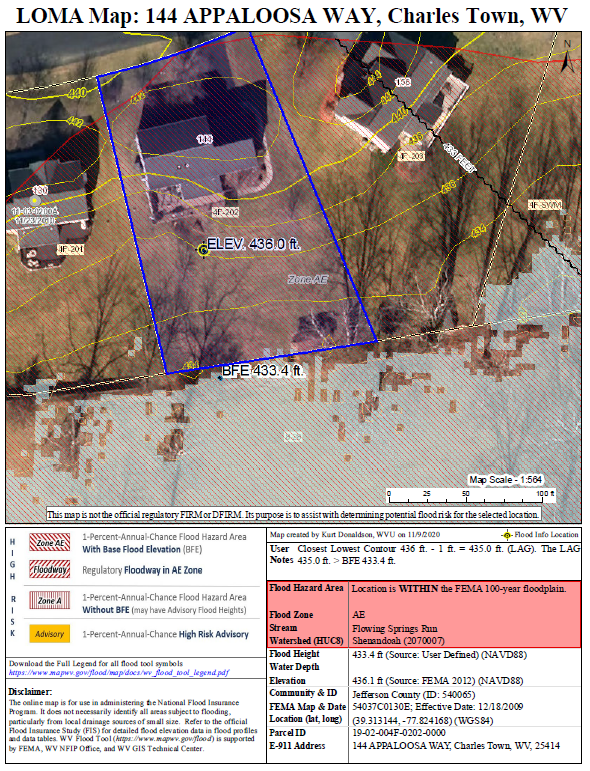 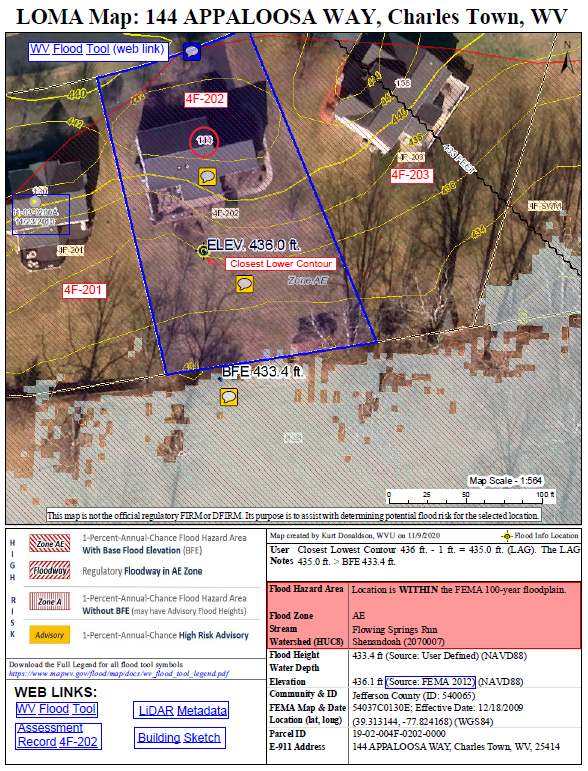 Annotation and Comments added
External Web links
Step 3:  Edit / Annotate LOMA Print Map
Use Adobe Acrobat Software to Edit Text, Add Comments and Web Links to Map Layout
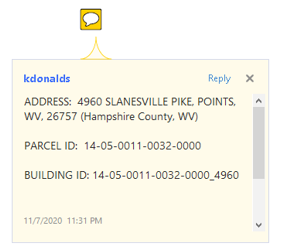 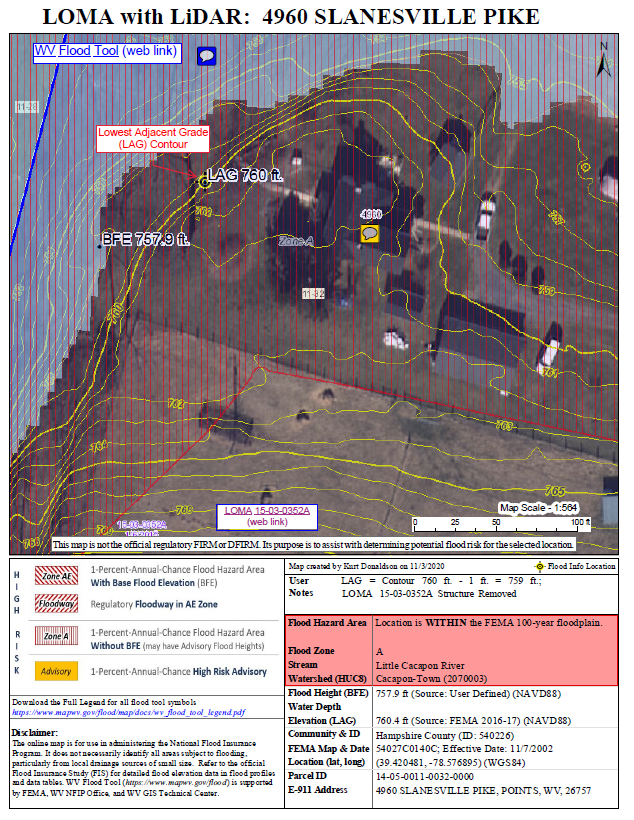 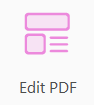 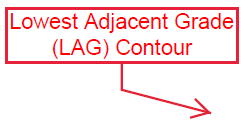 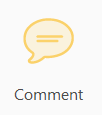 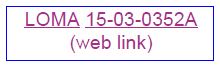 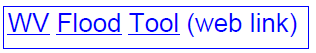 LOMA Map – Location Reference
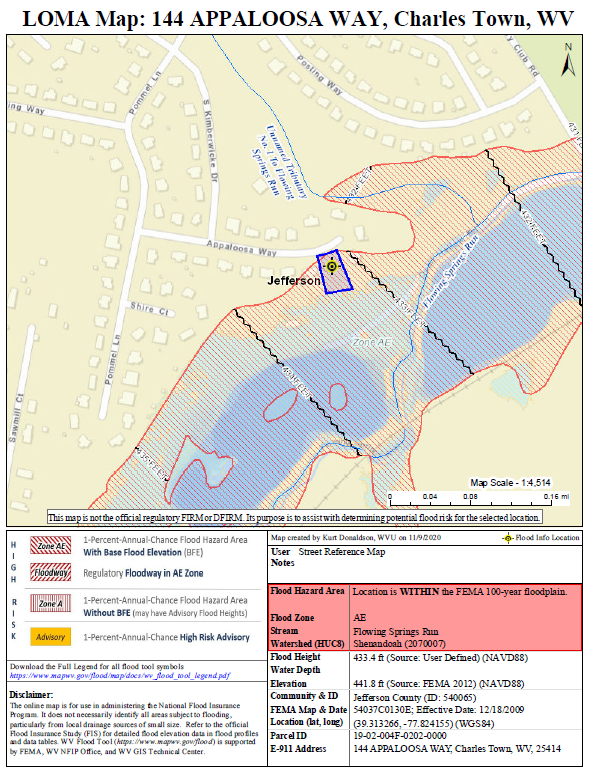 Street Reference Map
Zoom out and switch to street base map layer to show a street intersection.  Generate and save a Street Reference Map to upload as supporting document for LOMA application
Step 4:  Submit using Online LOMC Portal
Flood Determination Details (Single Structure, Single Lot, Multiple Structures, Multiple Lots; a survey is required for portions of lots) 
Community Details
E-911 Street Address & Legal Description of Property
Fill Information (Choose No)
LOMC Type (Choose LOMA)
Processing Fee (Choose No Fee Required)
Applicant Name, Mailing Address, Contact Information
Upload Supporting Documents
Copy of the Property Deed (with recordation data & stamp of the Recorder's Office) OR a Copy of the Subdivision Plat Map for property (with recordation data and stamp of the Recorder's Office) as separate files.
Tax Assessor's Map or suitable map document (WV Flood Tool should suffice)
Additional Supporting Data (WV Flood Tool PDF maps)
Print LOMA Map with BFE and LAG
Street Reference Map for property location
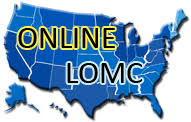 https://hazards.fema.gov/femaportal/onlinelomc/signin
WV LOMA Examples
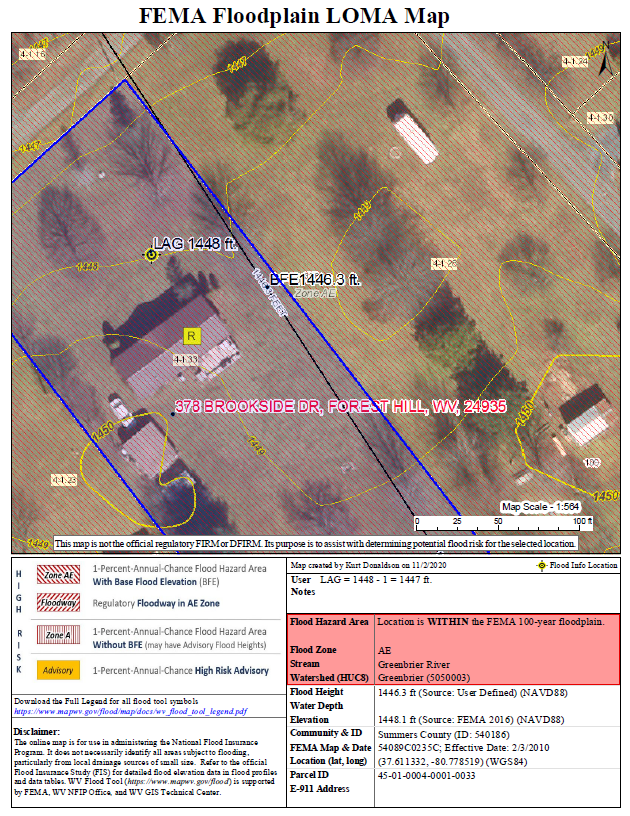 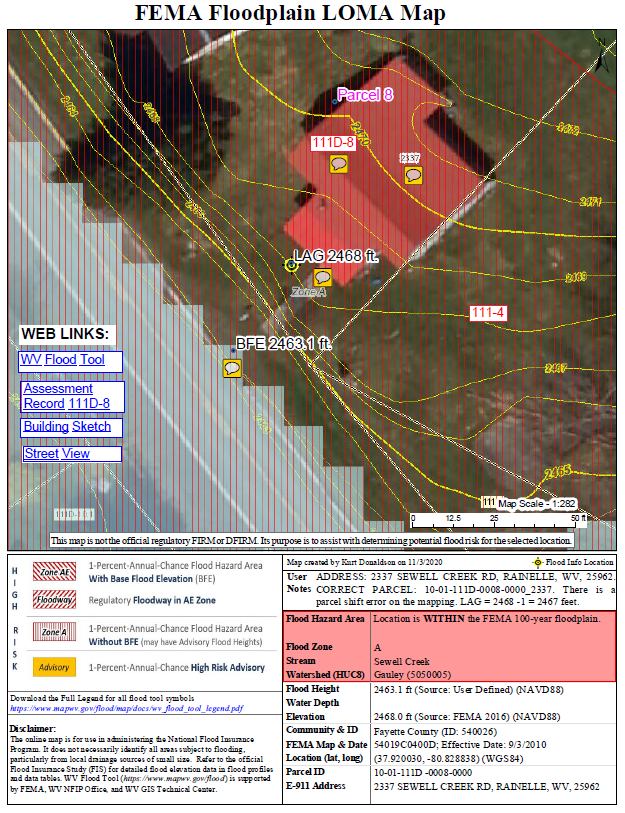 Fayette County
Summers County
Click here for WV LOMA Examples
Contact for Help
FEMA:  To speak with a Map Specialist about the amendment process, contact the FEMA Map Information eXchange (FMIX) at 877-FEMA-MAP (877-336-2627) or FEMAMapSpecialist@riskmapcds.com
WV Flood Tool (www.mapwv.gov/flood)  WVU GIS Technical Center, West Virginia UniversityKurt Donaldson, GIS Managerkurt.donaldson@mail.wvu.edu, phone: (304) 293-9467Eric Hopkins, GIS AnalystEric.Hopkins@mail.wvu.edu, phone: (304) 293-9463
Approximate Zone Base Flood Elevation (NOTE:  Not required for LiDAR LOMA but required for elevation certificate) 
Joe Trimboli,  Community Planner/GeographerJoseph.K.Trimboli@usace.army.mil
Huntington District
U.S. Army Corps of Engineers
304-399-5837 (direct)
LIDAR LOMAs
Supplement
Special Feature: Datum Conversion
Vertical Datum Conversion


IMPORTANT:  When submitting LOMA applications, the BFE and LAG Vertical Datums must be the same!

NGVD29 Base Flood Elevations:  The LOMA Map Print Tool converts the Ground Elevation NAVD88 to NGVD29 so the BFE and LAG/LLE are the same vertical datum.
NGVD 29 Vertical Datum
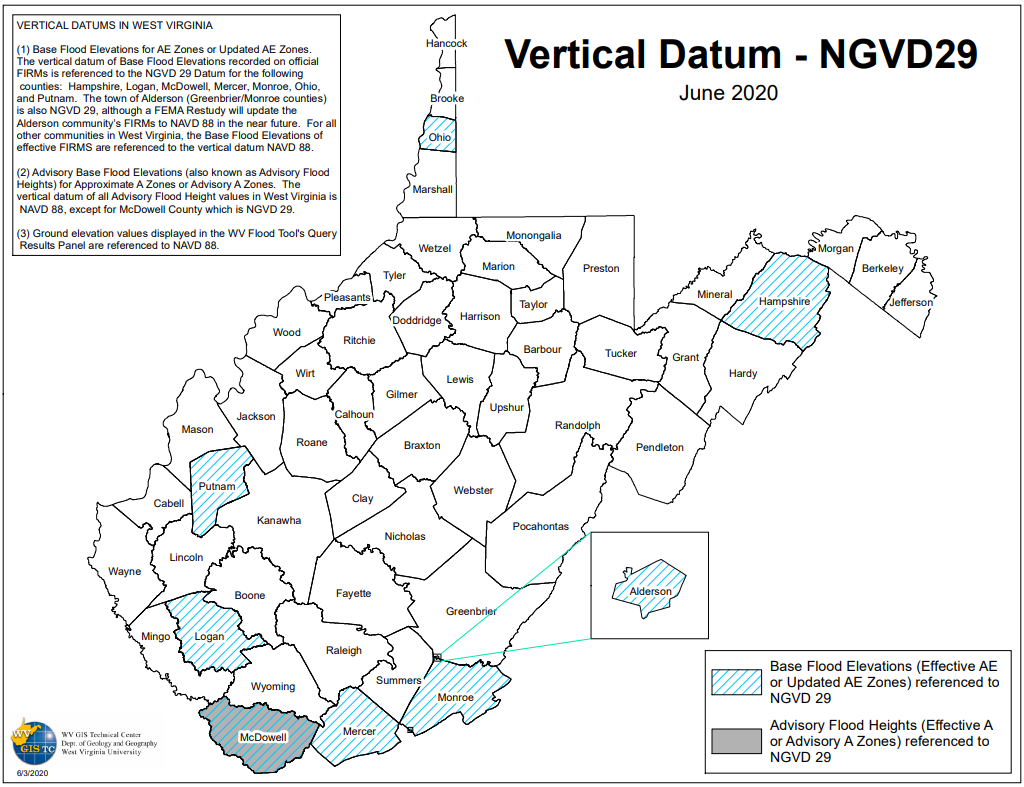 NGVD 29 Vertical Datum
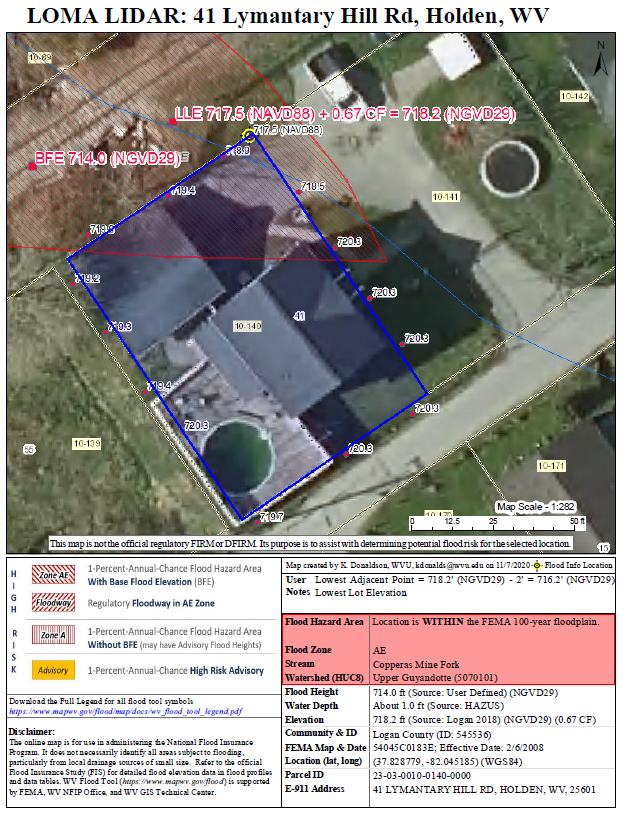 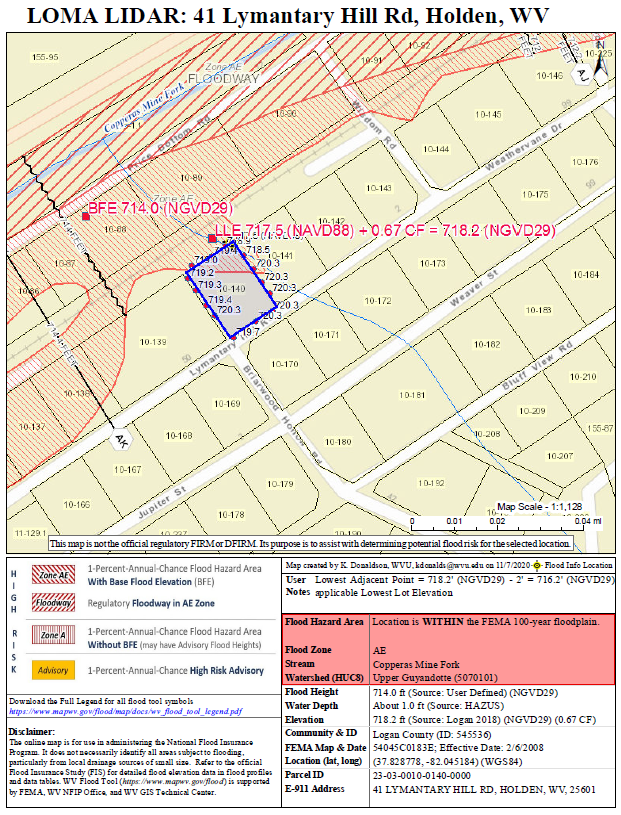 Reference Map
Lowest Lot Elevation LOMA Map (Point Method)
NGVD 29 Datum Conversion
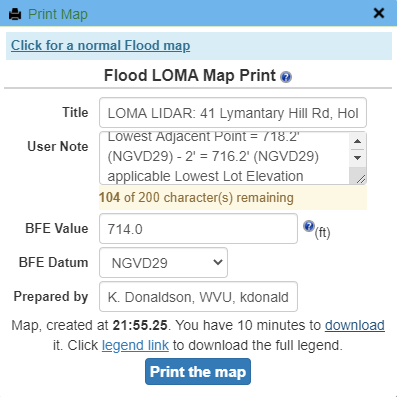 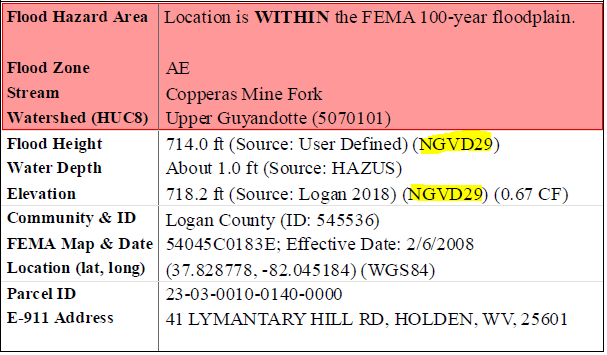 The Print LOMA function converts the Ground Elevation from NAVD88 to NGVD29 to match the BFE NGVD29 Vertical Datum
NGVD29 Base Flood Elevations:  The LOMA Map Print Tool converts the Ground Elevation NAVD88 to NGVD29 so the BFE and LAG/LLE are the same vertical datum
Lowest Adjacent Point 717.5 ft (NAVD88) + 0.67 ft. Conversion Factor = 718.2 ft. (NGVD29)
NGVD 29 Datum Conversion
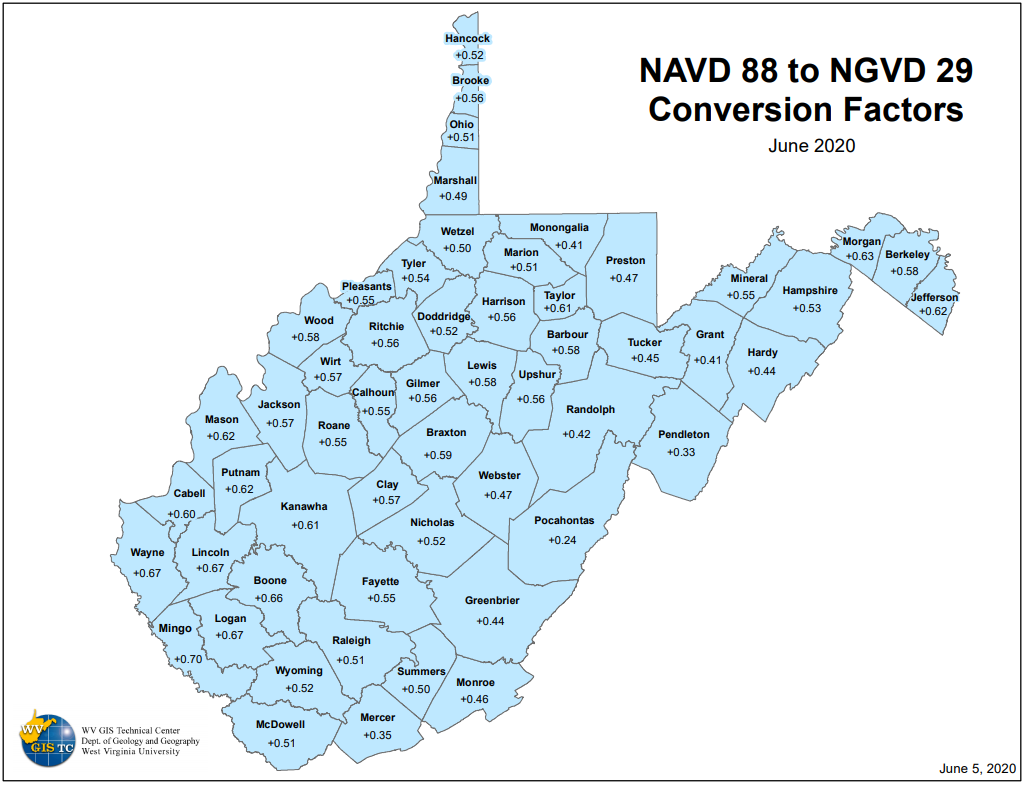 The WV Flood Tool’s Print LOMA Function uses NAVD88-to-NGVD29 County Conversion Factors for converting NAVD88 Ground Elevations to match NGVD 29 Base Flood Elevations
NGVD 29 County Status GraphicNAVD 88 to NGVD 29 Conversion Factors by CountyNGVD 29 to NAVD 88 Conversion Factors by County
FEMA Processing Procedures
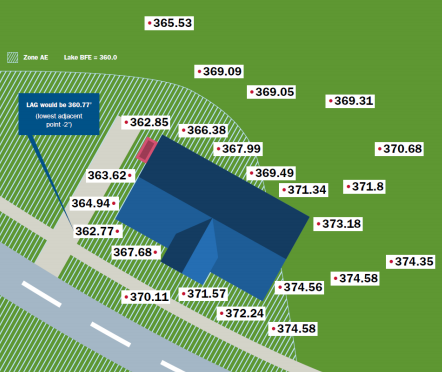 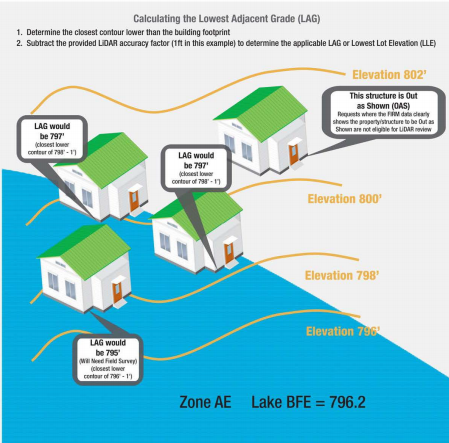 Guidance for Flood Risk Analysis and Mapping MT-1 Technical Guidance (December 2020), LiDAR LOMA, Section 5.3, page 55
Studied and Unstudied Zone A
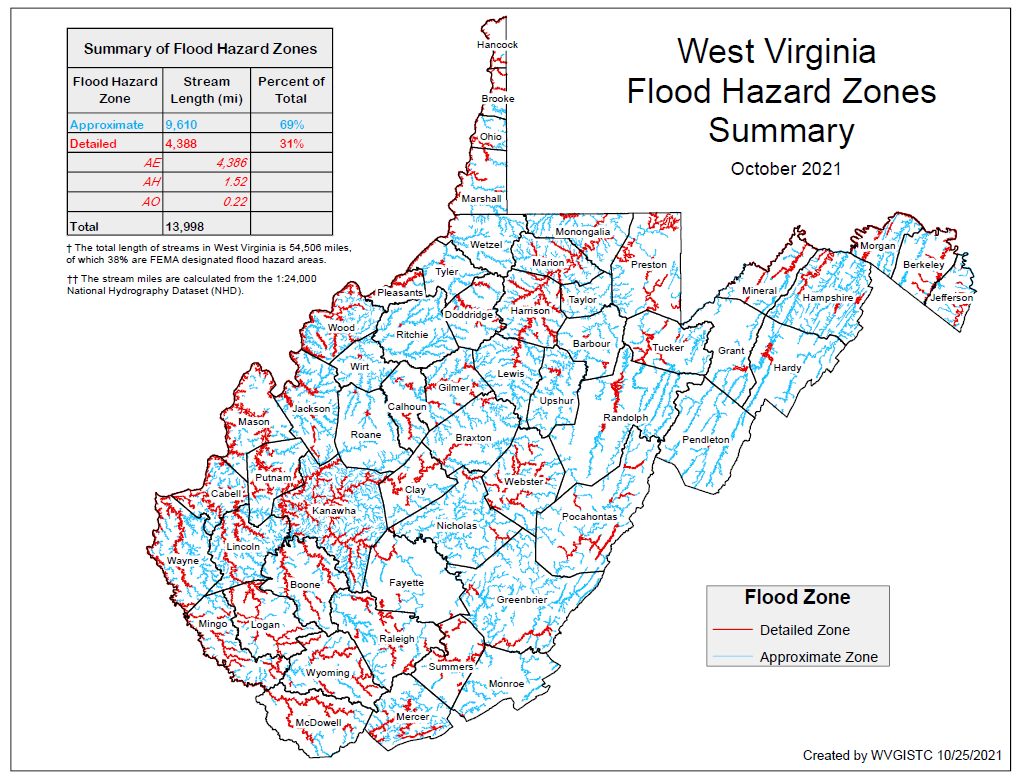 69%  of  Flood Zones (measured in stream miles) in West Virginia are Approximate A Zones
Advisory BFEs (or Advisory Flood Heights) for Approximate A Zones do not exist for all counties or for small drainage areas (less than 1 square mile)
Studied Zone A (WV Flood Tool)
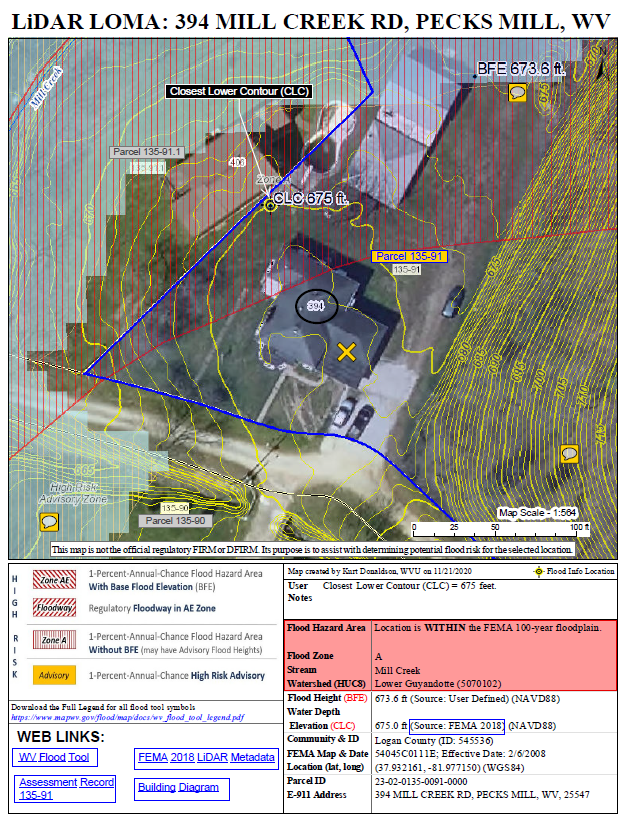 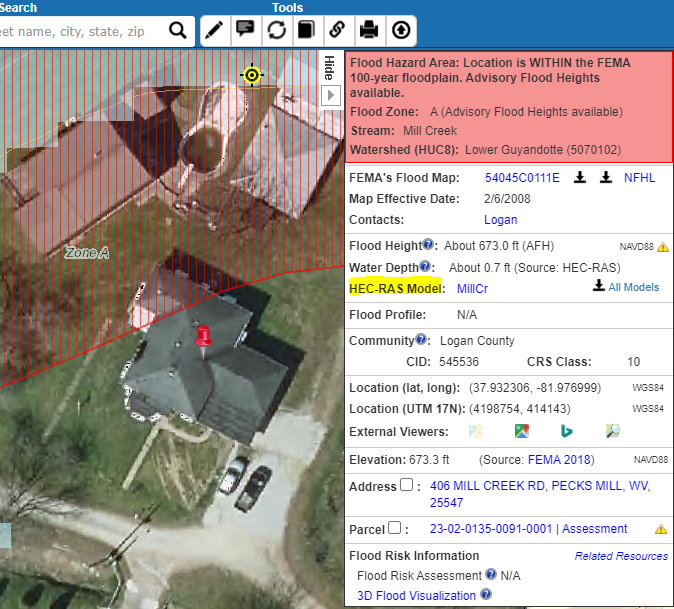 Studied Zone A
Studied Zone A
HEC-RAS Model for Mill Creek
FEMA’s Zone A Team always refers to the WV Flood Tool as a first resource to validate a LiDAR LOMA submitted for a Studied Zone A.  The only exception would be if a certified, site specific study, is submitted with the request.  In that case, the local study based on ground survey would be considered the best available data.

For consistency and accuracy, FEMA’s analysts always download the HEC-RAS model from the WV Flood tool in order to determine the appropriate BFE from the model profile plot to validate a Studied Zone A.  FEMA will not rely solely on the LiDAR LOMA and BFE Exhibit generated from the WV Flood Tool.
Studied Zone A (WV Flood Tool)
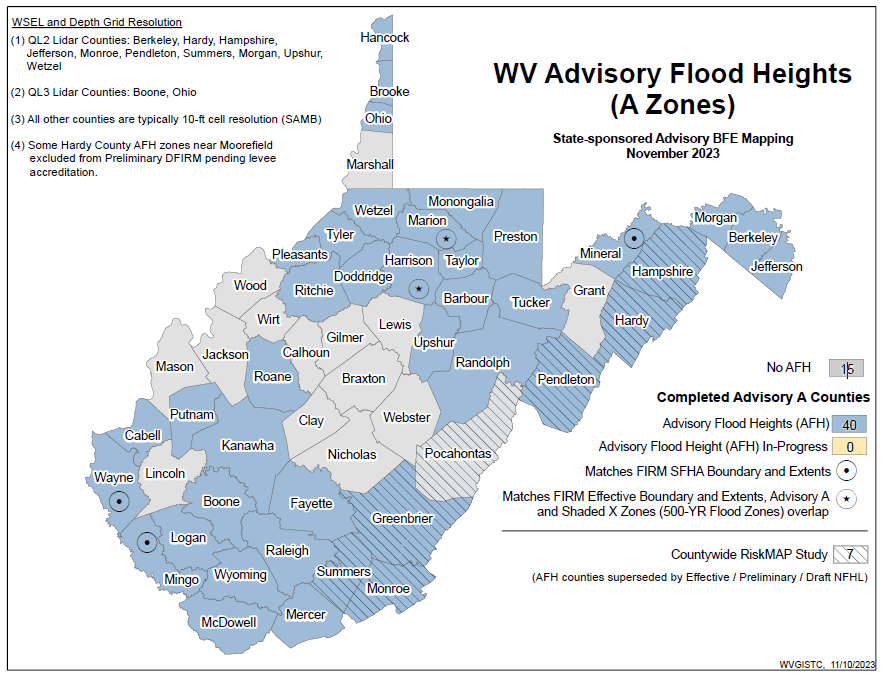 Advisory A / AFH Status Map
Advisory Food Heights exist for 40 counties as of November 2024
Unstudied Zone A (WV Flood Tool)
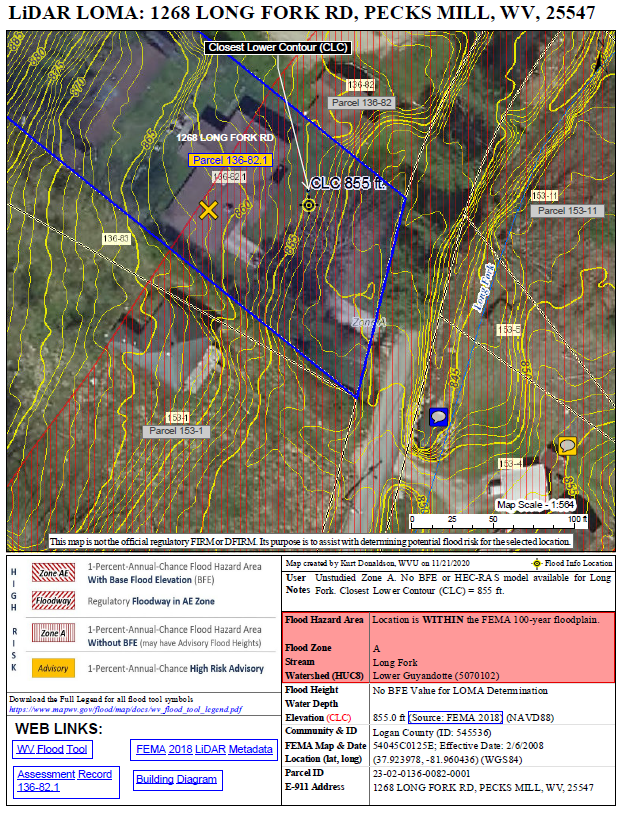 To estimate a BFE to determine if a structure can be removed from an Unstudied Zone A through the LiDAR process, FEMA recommends a simple method like Contour Interpolation.
Using the LiDAR-derived contours and LiDAR points of the WV Flood Tool, estimate the bank elevation and add a safety factor of at least two feet to be conservative. FEMA is always conservative in its BFE estimations.  In cases where the LiDAR shows a property/structure above a computed BFE, then FEMA would issue the standard LiDAR removal determination.  
If FEMA deems the contour or point cloud data to suggest the LAG could be lower, FEMA will use that lower value in its review.  If this review would alter the outcome to be a possible non-removal, FEMA proceeds with asking for certified elevation data.  FEMA does not issue non-removals based on LiDAR exhibits.
The requesters always have the option to provide any additional information and exhibits to assist with a BFE determination. However, until the drainage area and 1% discharge calculations are verified, FEMA cannot determine the BFE.
Unstudied Zone A
Unstudied Zone A
FEMA will attempt to calculate the BFE when a LOMA application is submitted for properties of less than 50 lots or 5 acres.
FEMA uses the best available topography to approximately model the BFEs.  For areas where there is not a BFE tied to model backing that FEMA can download from the WV Flood Tool, FEMA will use whatever data is submitted or available to determine an applicable BFE for a request.  FEMA will use the LiDAR available in the WV Flood Tool to capture the necessary extent to compute BFE determinations where there is no model backing.  The availability of LiDAR provides FEMA with more confidence in the outcomes of these reviews and to complete a reasonable BFE determination.  
For riverine flooding, FEMA measure a cross section at the upstream limit of the structure and use FEMAs Quick 2 software to apply Manning’s flow equation. 
Where available, FEMA uses gage data or regional regression equations to determine the discharge for the model. 
If the drainage area is too small for the parameter range FEMA may use the rational method. 
If the source is a lake or depressed area, FEMA would apply stage-storage calculations or rectangular weir flow pending the identification of outlet or not.
FEMA follows the detailed methods of FEMA 256 Managing Floodplain Development in Approximate Zone A Areas that provides guidance for obtaining and developing base (100-Year) flood elevations.
Once that BFE is determined in-house, FEMA will know if the LiDAR results in a removal or will send a data request letter asking for certified elevations.   
FEMA never discourages users from submitting a LiDAR LOMA because the BFE for an Unstudied Zone A is unknown.  The LiDAR-derived ground elevation information submitted in the LiDAR LOMA Exhibit will be enough for FEMA to make an in-house determination.
LiDAR LOMA Disclaimer
Guidance for Flood Risk Analysis and Mapping MT-1 Technical Guidance (December 2020), LiDAR LOMA, Section 5.5, page 64
Submit all Required Documents
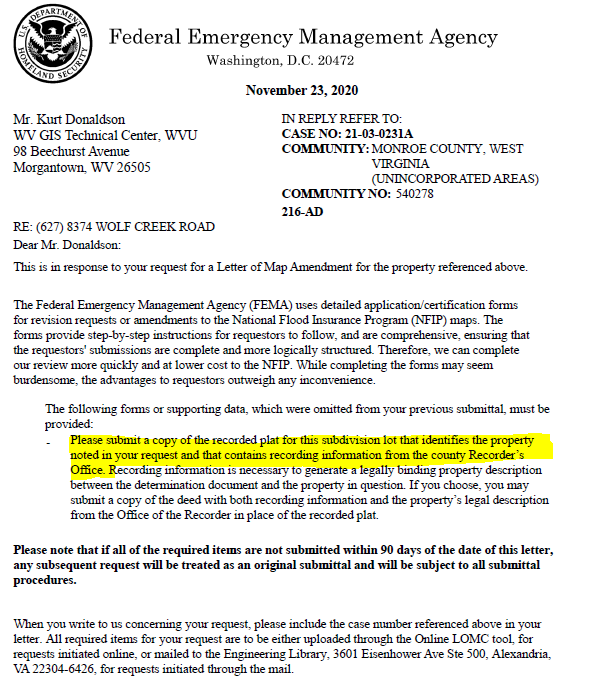 Make sure to submit all require documents including recorded plat or deed for property
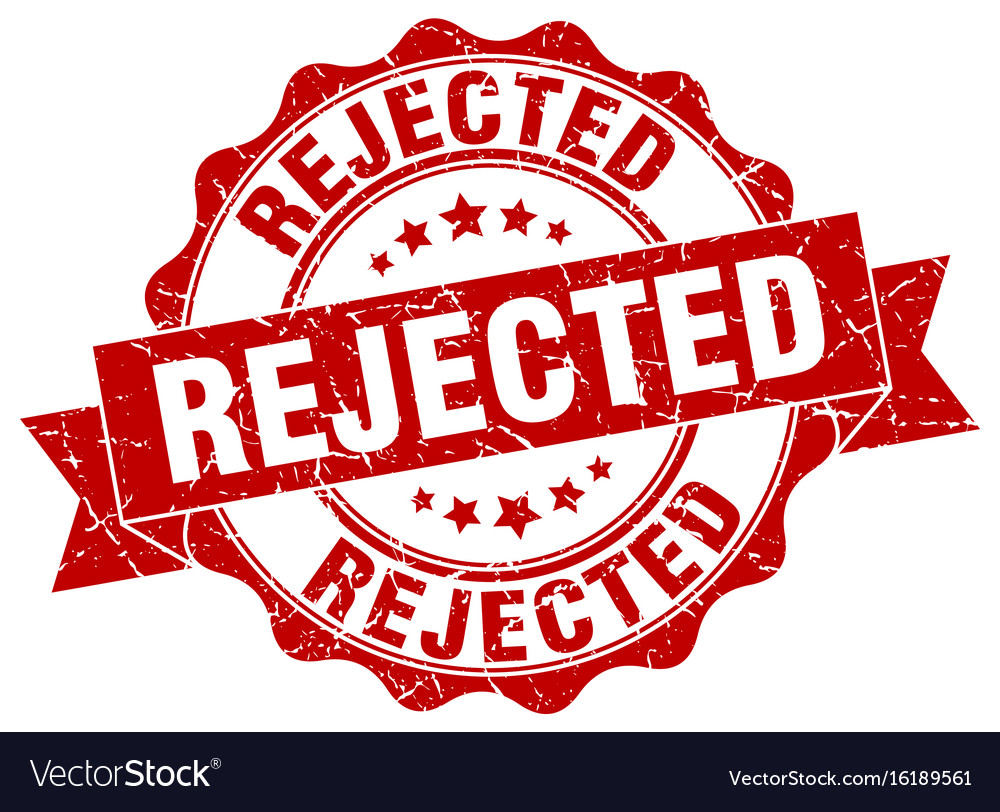 Lot LOMAs require Elevation Form
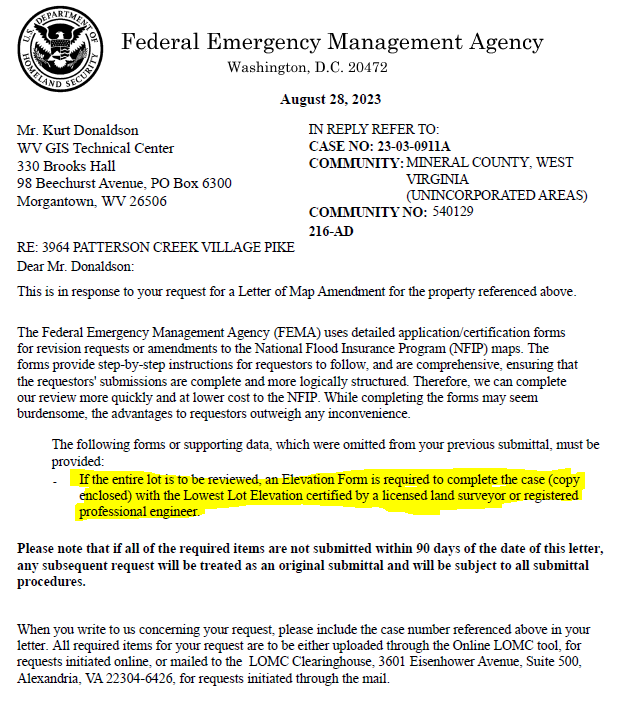 If the entire lot is to be reviewed, an Elevation Form is required to complete the case with the Lowest Lot Elevation certified by a licensed land surveyor or registered professional engineer.
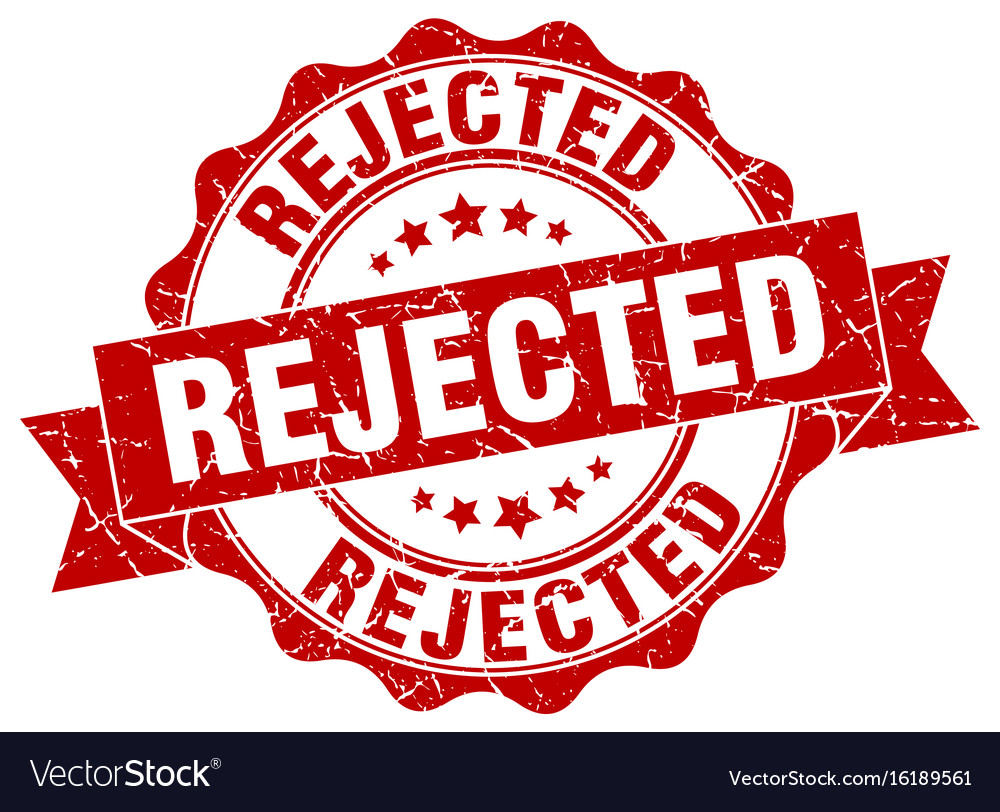 No Charge for LiDAR LOMAs
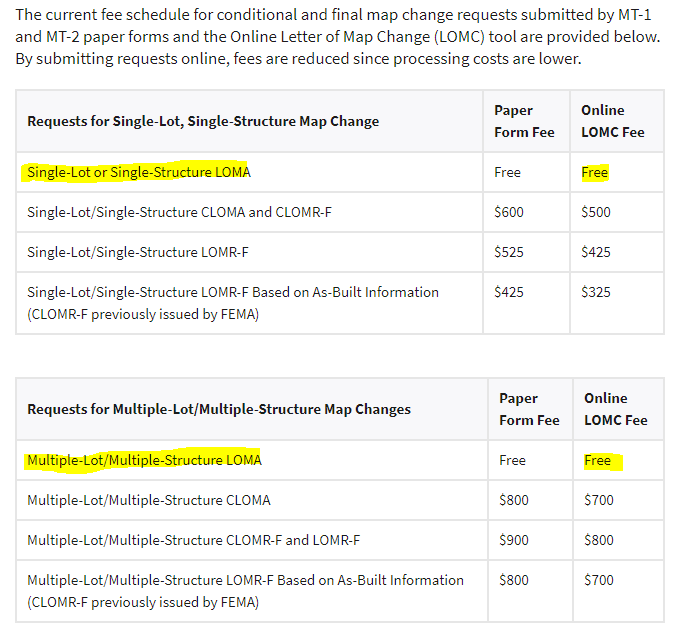 FEMA Related Fees
LOMA requests involving one or more structures: the LAG must be at or above the BFE.

LOMA requests involving one or more lots: the lowest point on each lot must be at or above the BFE.
RESOURCES